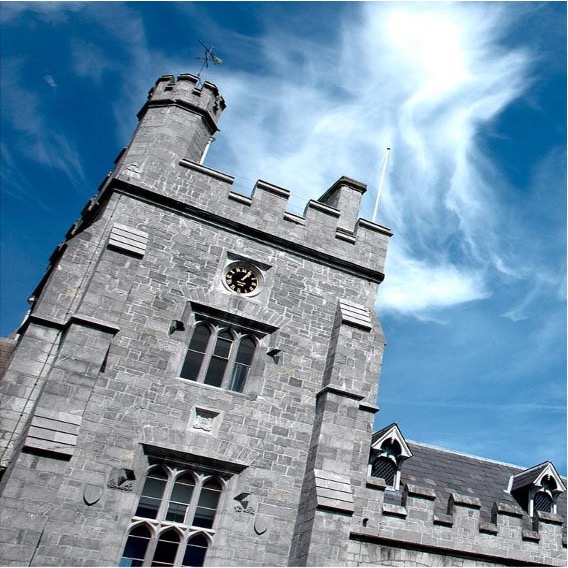 Digital Passport Session
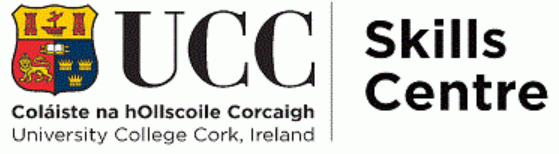 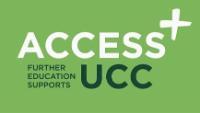 Digital Passport Workshop Schedule
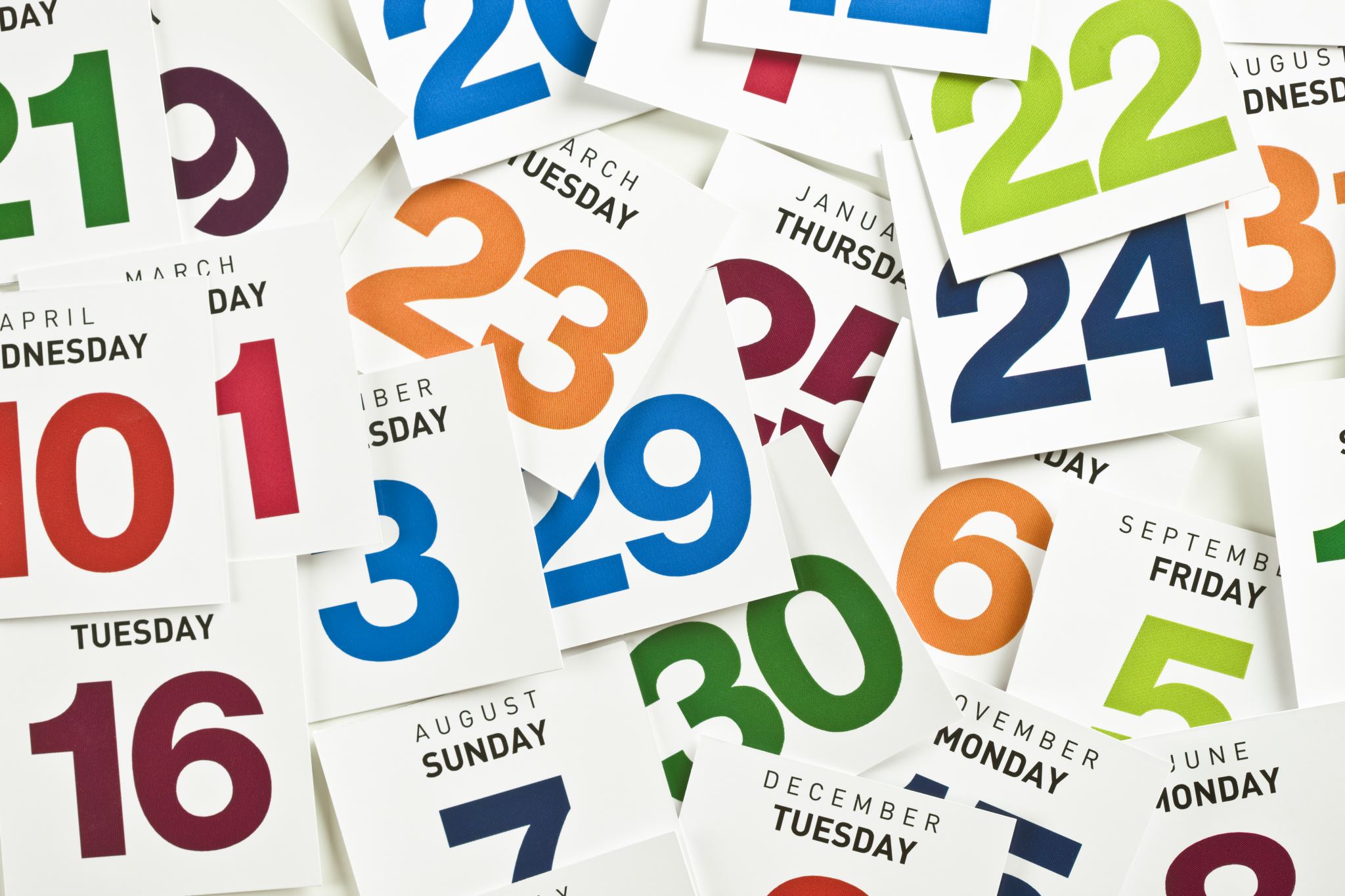 Today’s topic:Time Management
Understand what Time management/Scheduling is and can do for the individual 
Ways to Implement good Time management/Scheduling for an individual
Session Overview
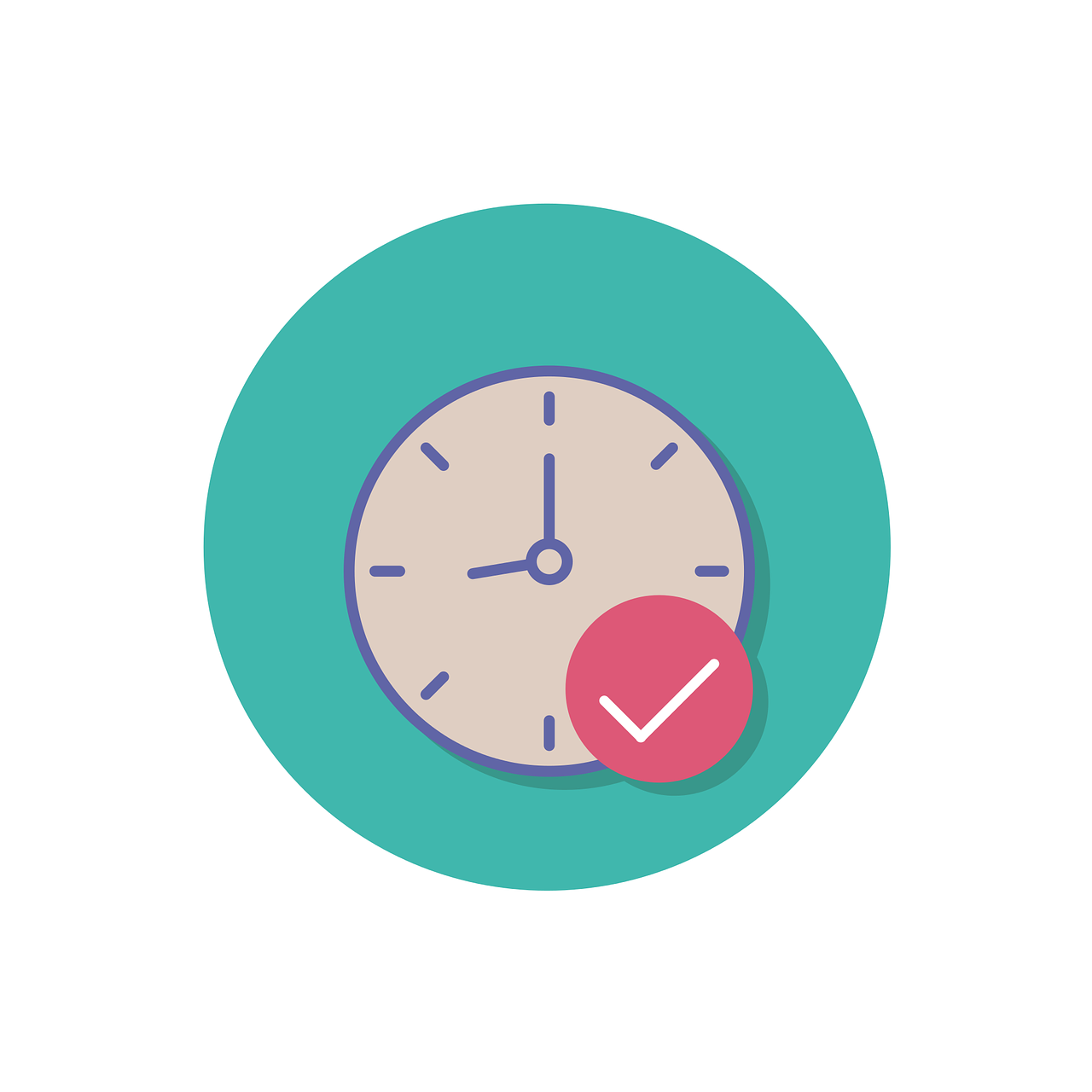 Goals of Time Management
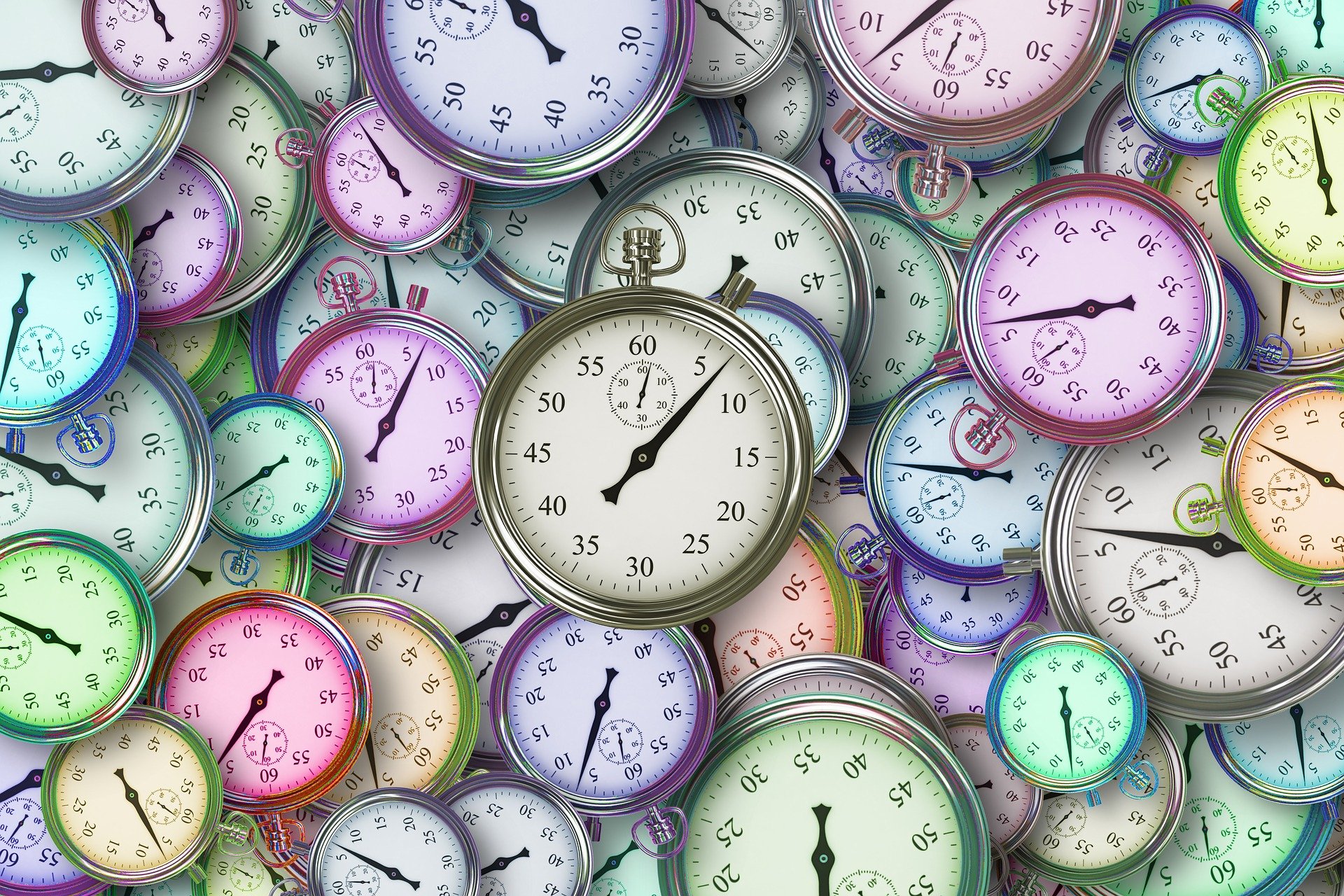 To feel in control of your time

To integrate your academic life with your real life

To get all assignments done and still have time for fun

To get rid of time wasters and enjoy being more relaxed
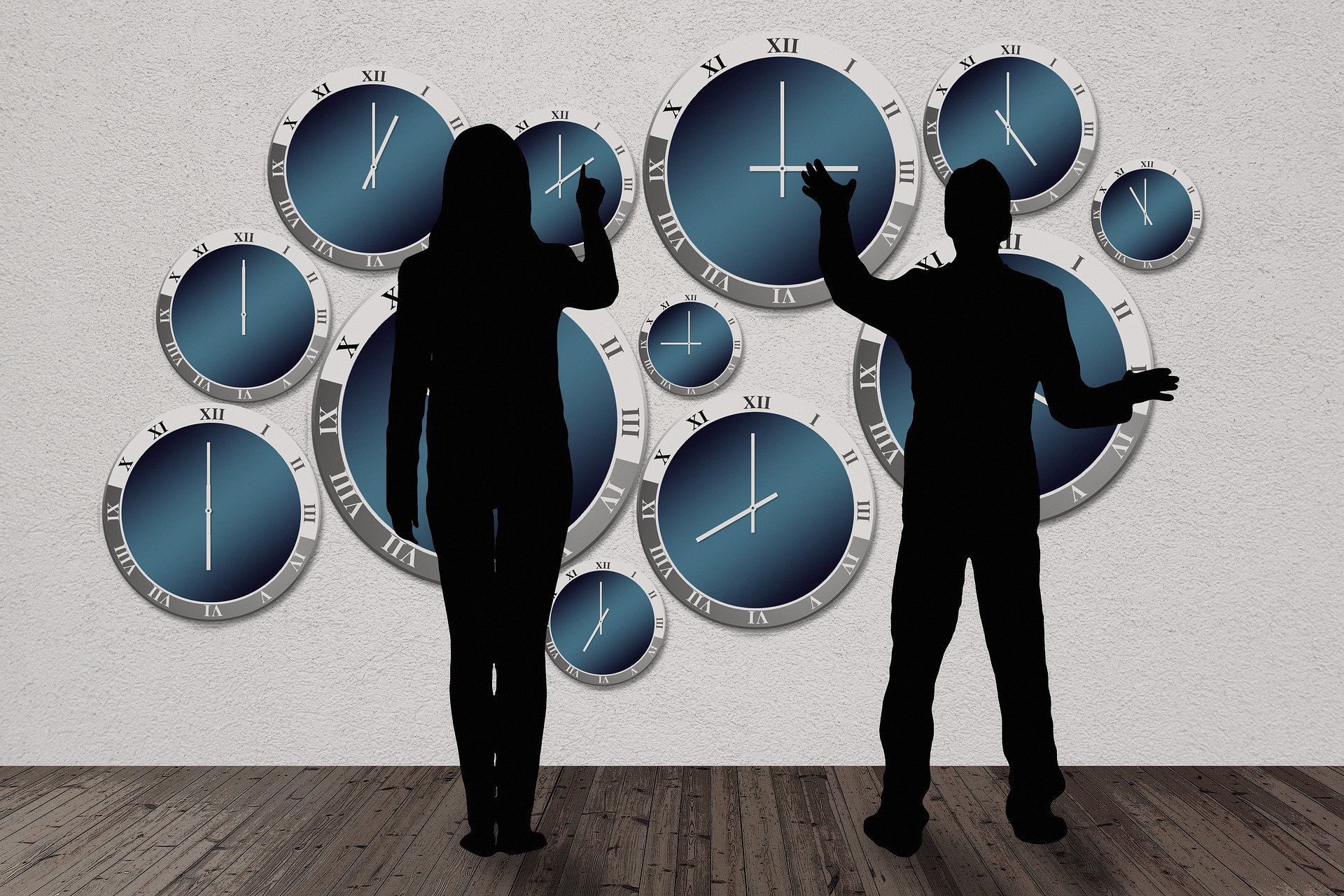 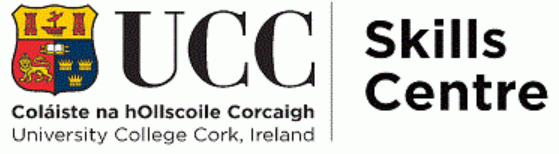 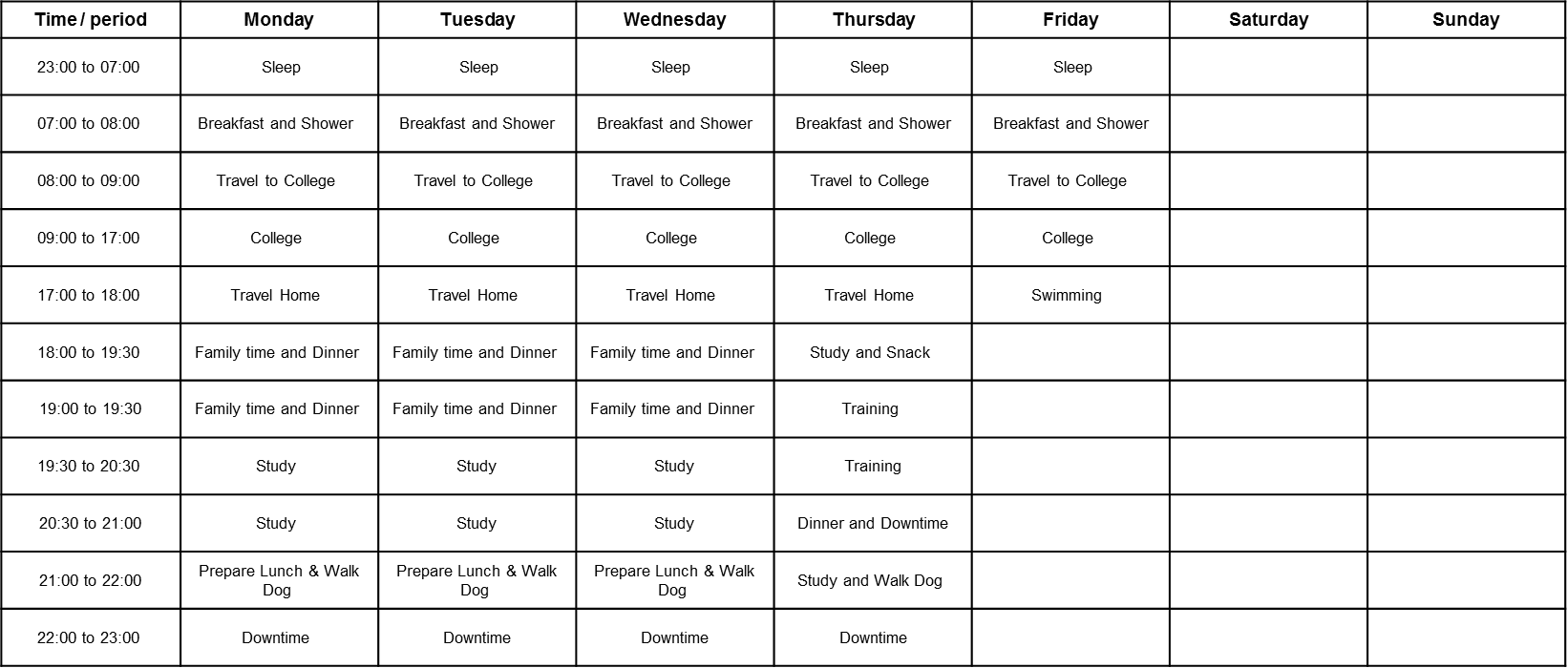 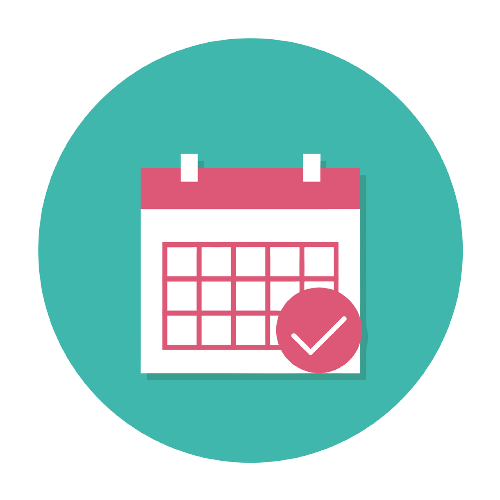 Weekly Schedule
Your Weekly Schedule
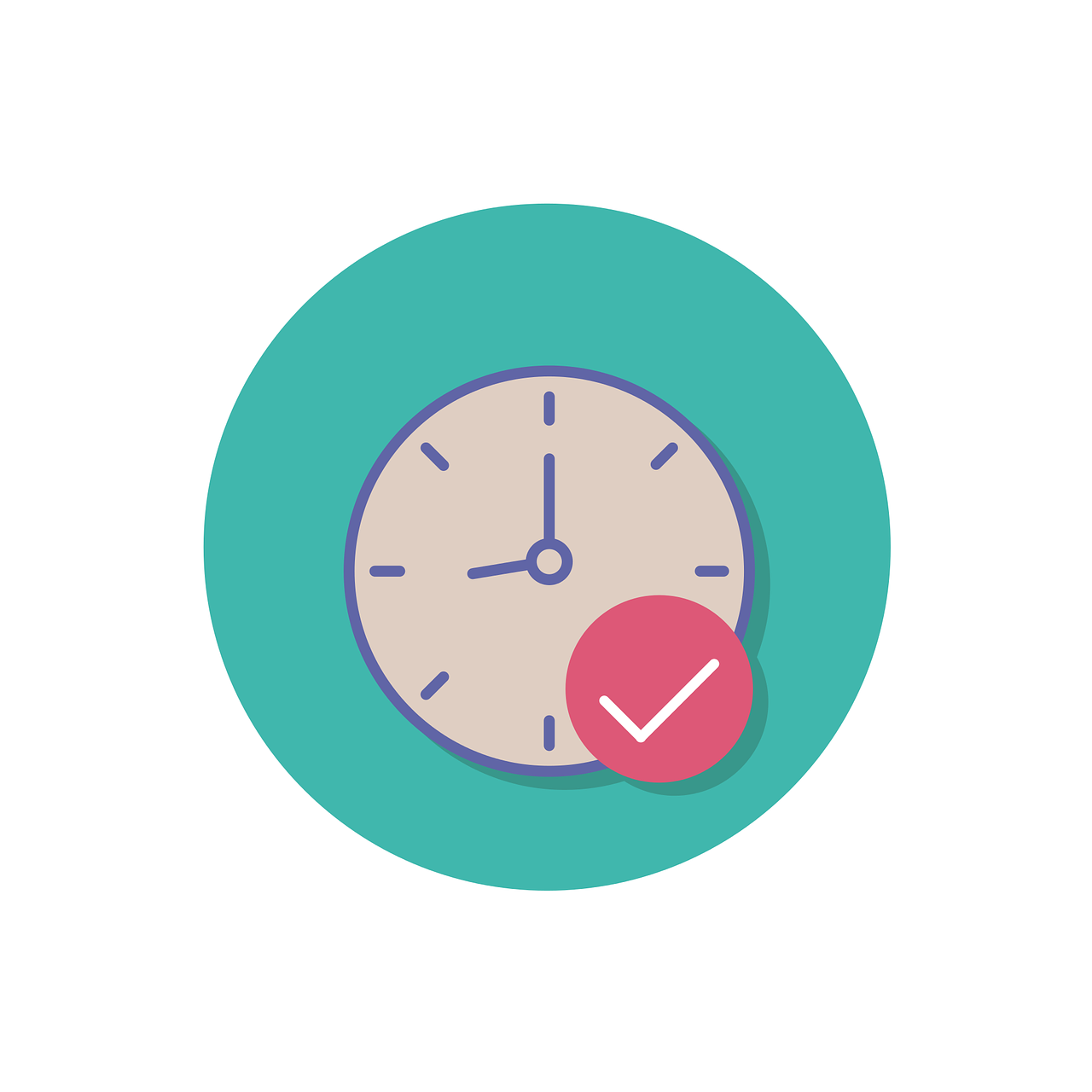 Time Blocking
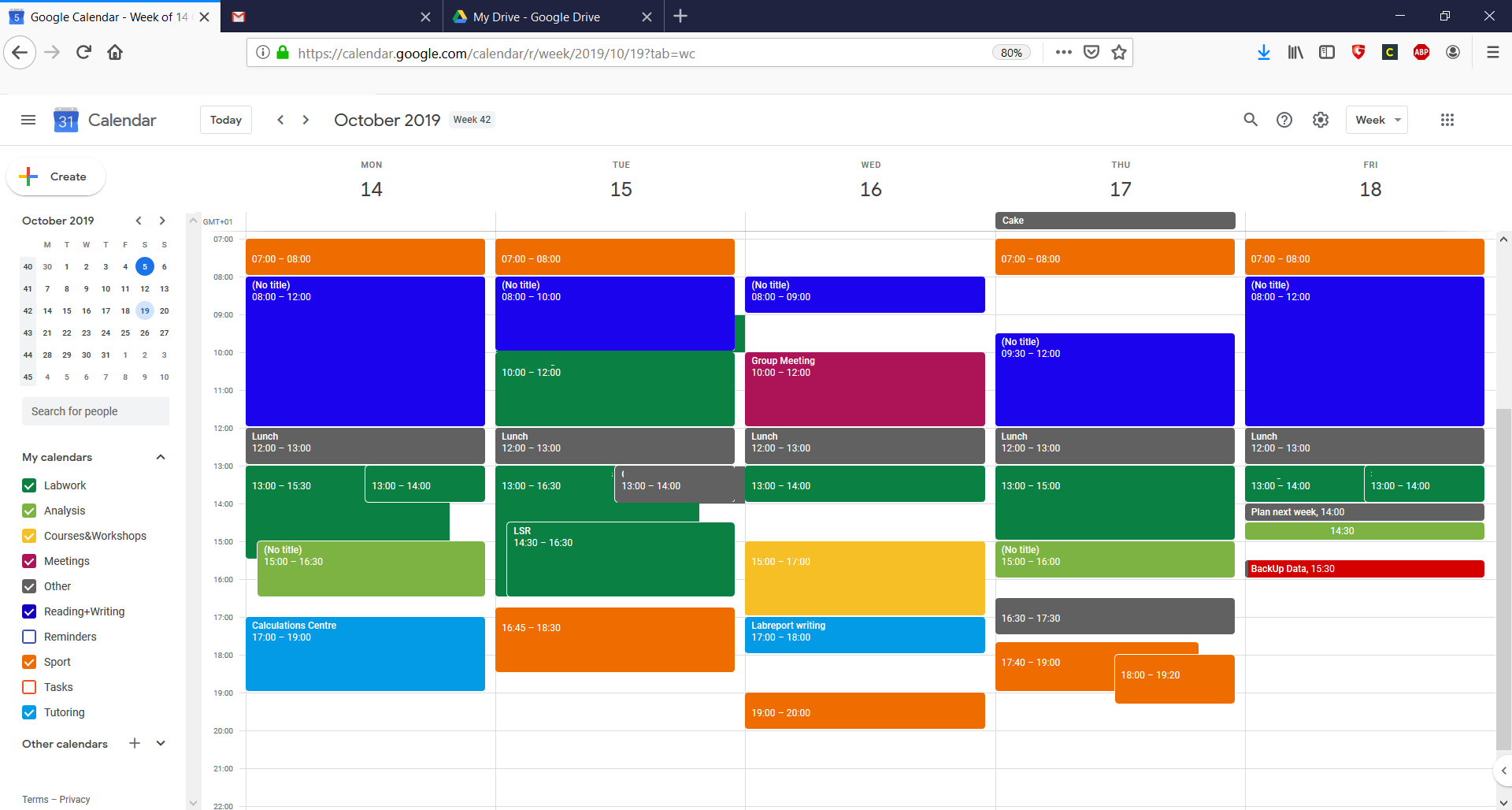 You can also include the weekends, or get a monthly overview; add in as many different “calendar” (categories) as you need!
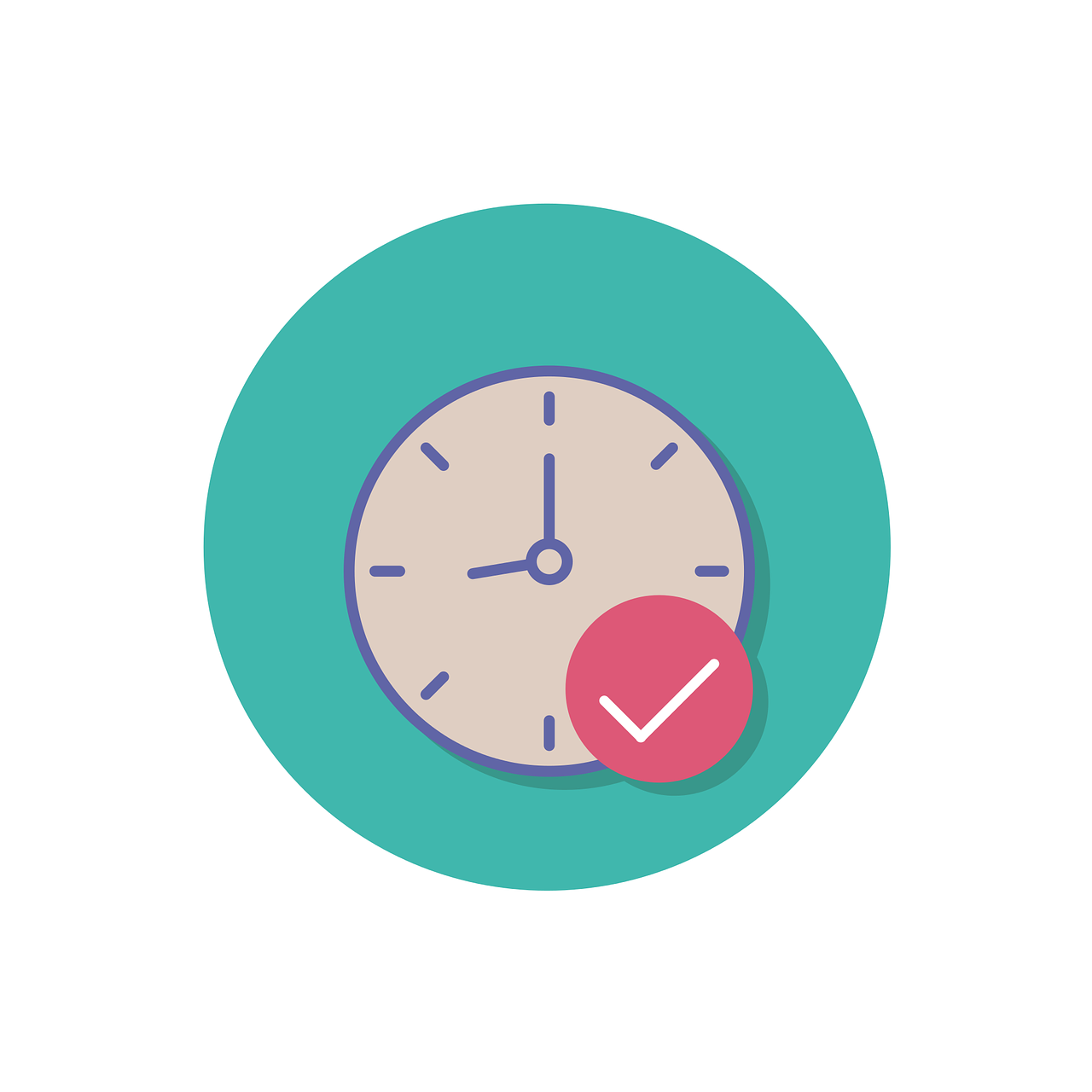 Time Management: Check List
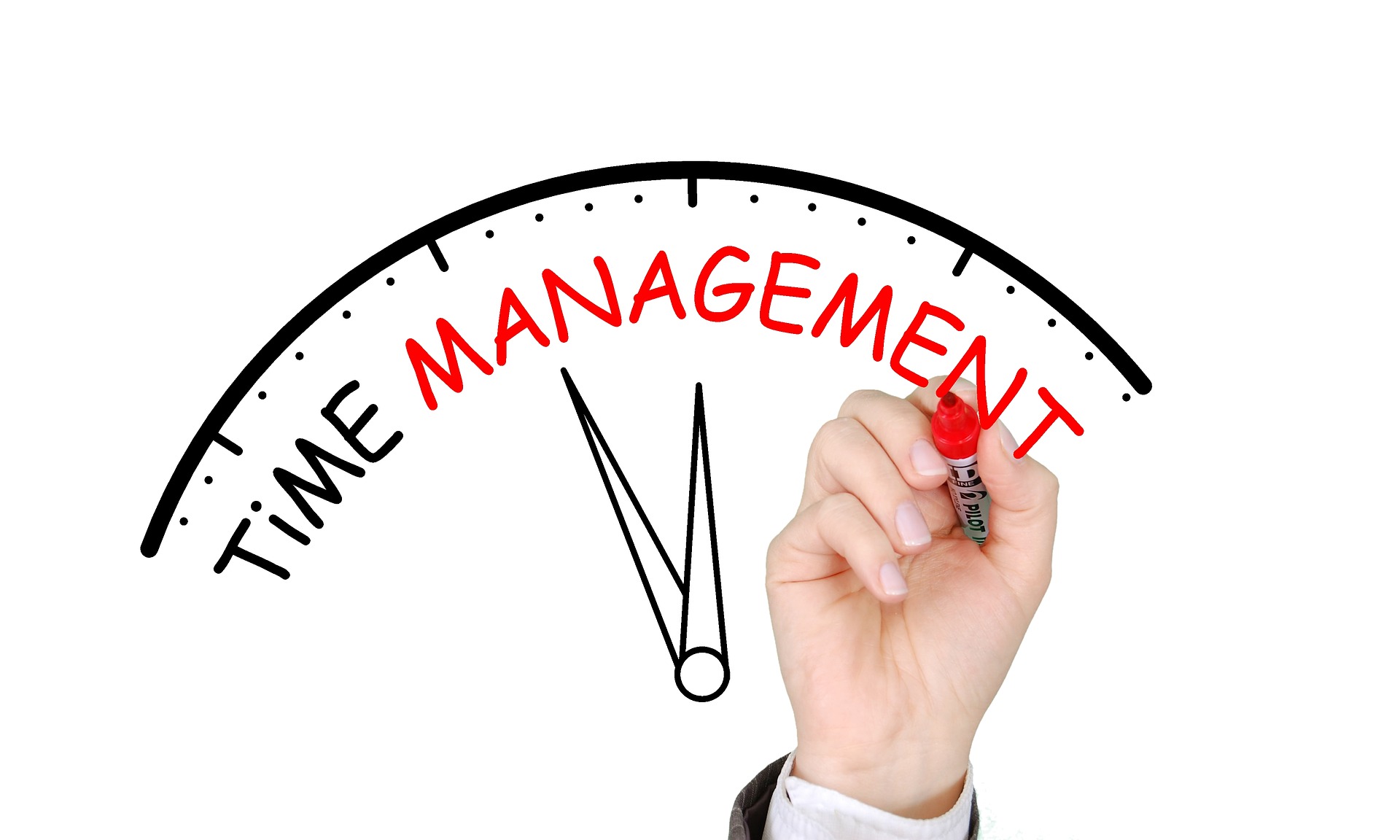 Requirements, priorities and responsibilities
Choice
Honesty/Realism
Sustainability
Enjoyability
Well roundedness
Big picture thinking
Cull/Review
Discipline vs procrastination
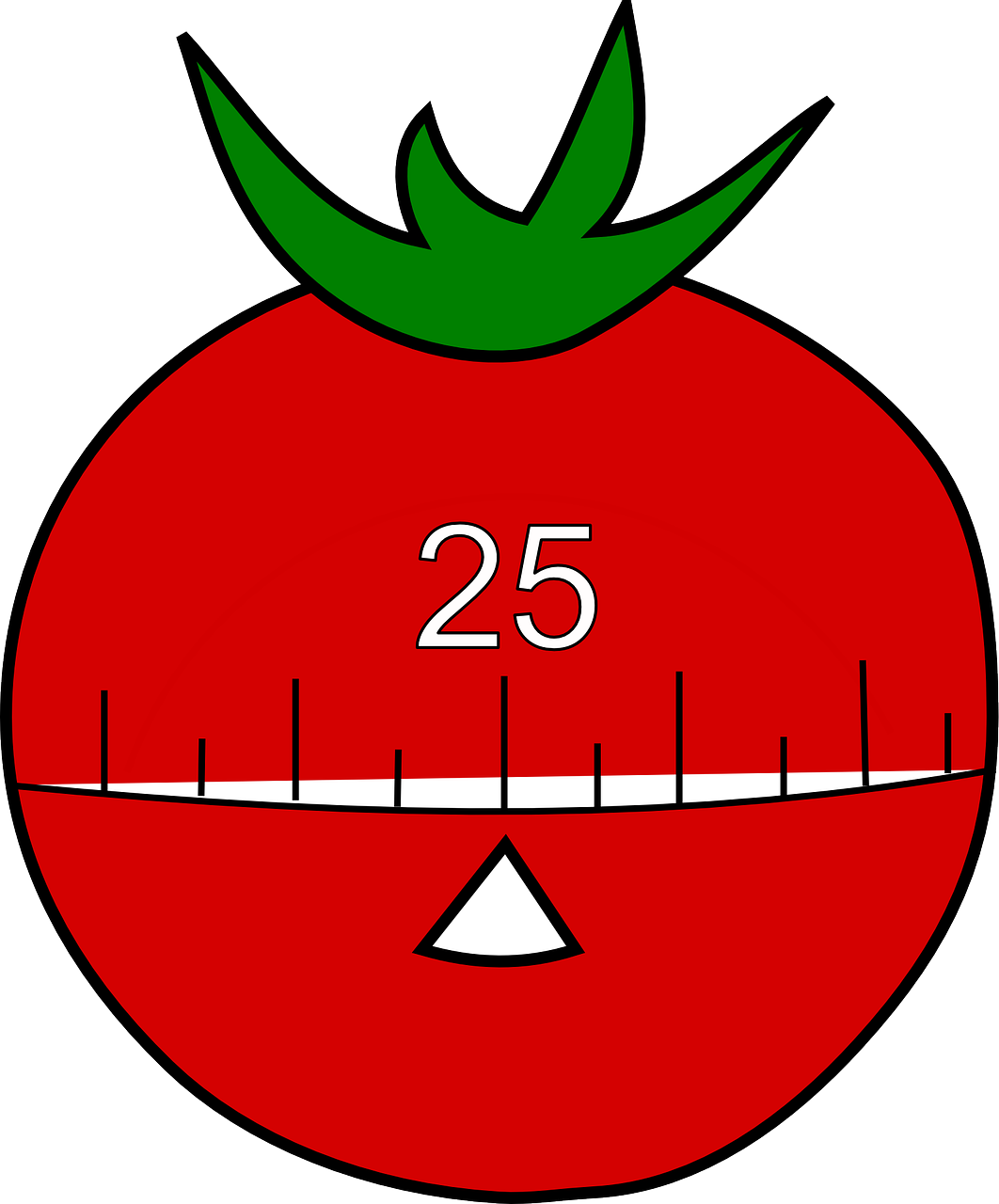 Pomodoro Technique
There are 6 steps in the original technique: 
Pick the task you want to accomplish
Set your timer (traditionally 25 minutes)
Work on the task for the set time
Stop working when the timer rings & add a ✅ on a piece of paper
After 1-3 checkmarks, take a short break (3–5 minutes)
After 4 “pomodoros”, take a longer break (15–30 minutes)
Then: Reset your checkmark count to zero, then go to step 1!
You can adapt the time span 
as needed for your work!
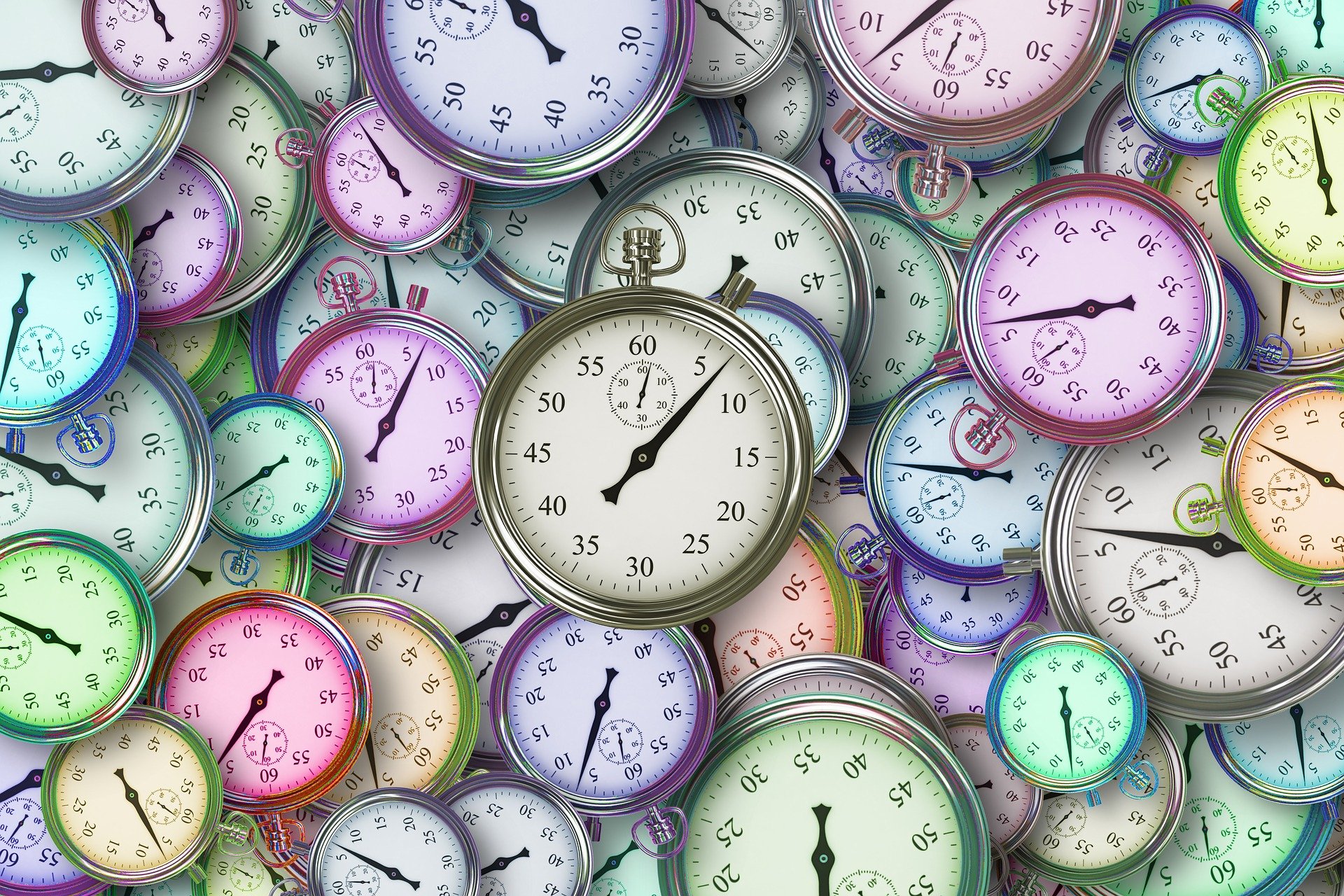 Time Management & Lectures
Be on time!
Have your preferred pen & paper/computer ready to take notes
Know what your learning outcomes and objectives are
Check Canvas and your student account emails for any important information
Make sure all your (unanswered) questions are answered
Remember: You have access to your lecturer during office hours
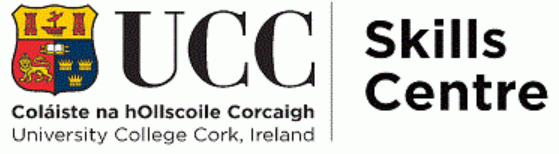 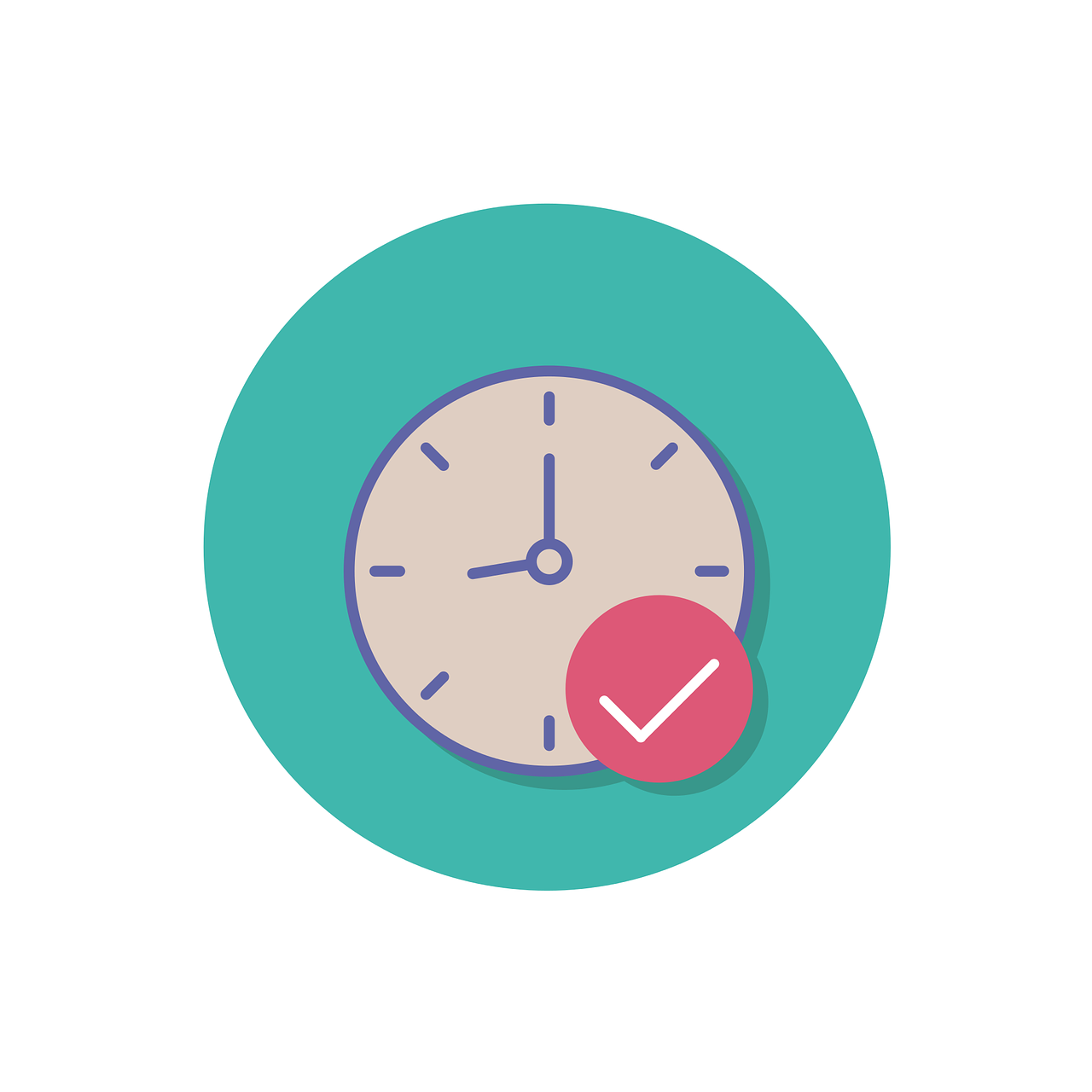 Key Points to Remember
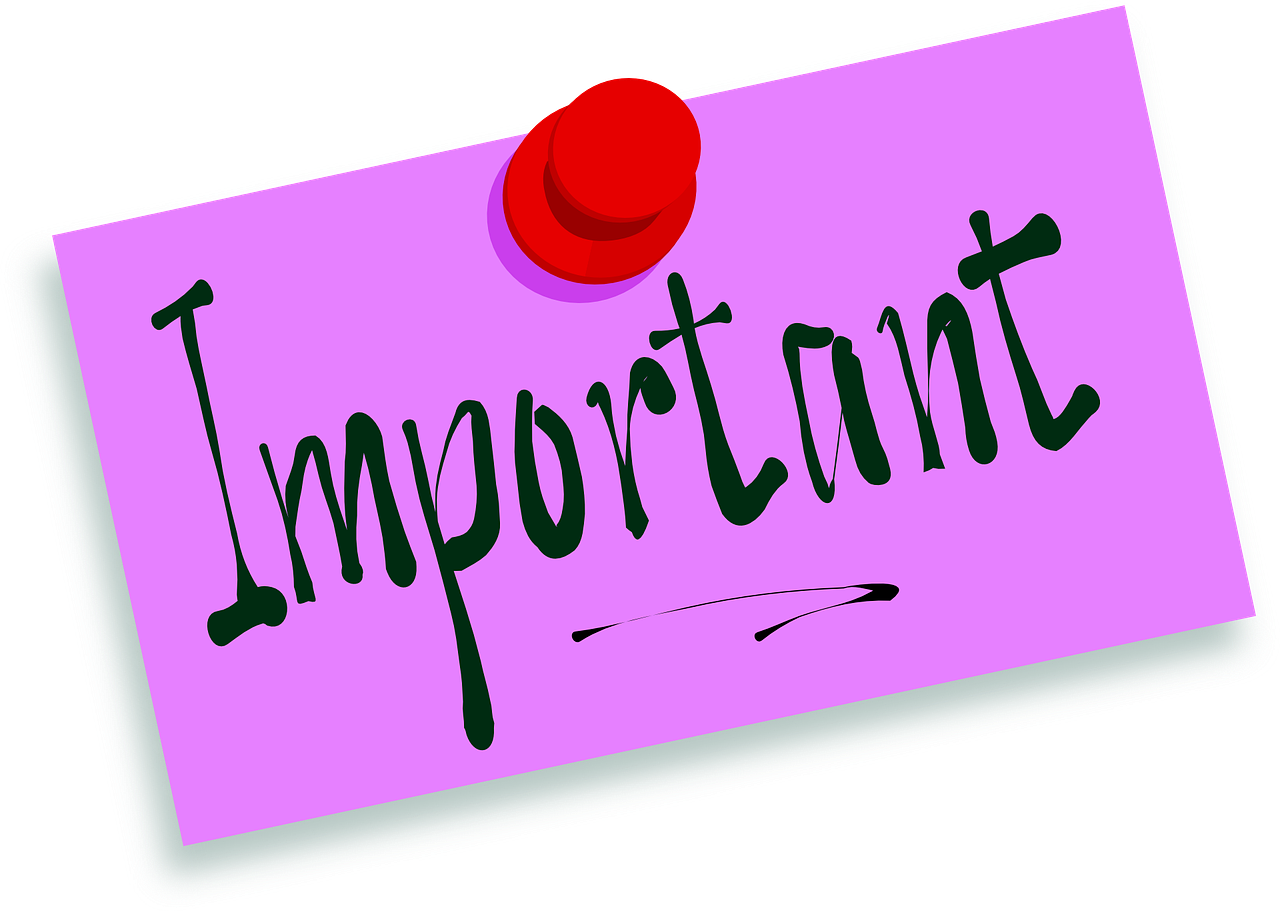 Time Management is for YOU & you can do (almost) everything with it as long as it works for you 
 No one is judging!
It will take a few trials until you find the right schedule for your life
Try different methods or create your own “Zombie” method!
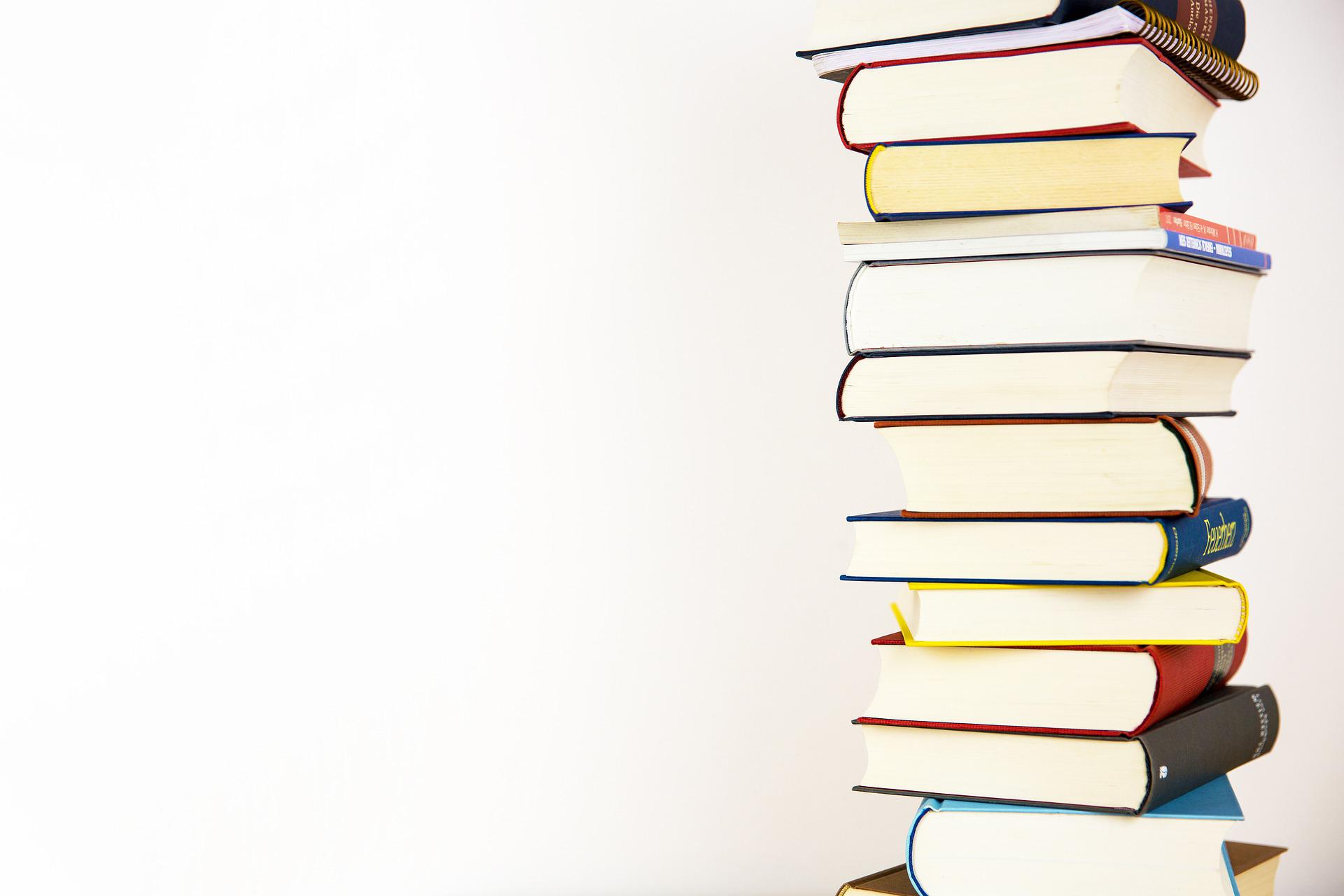 Resources & Planning Options
Bullet Journaling:
https://bulletjournal.com/
Lots of YouTube videos
Time Blocking
Reading: https://blog.rescuetime.com/time-blocking-101/
Video: https://www.youtube.com/watch?v=_MFFzIxHy9k
TIP: Have a look around for paper planners, maybe one has the right layout for you?
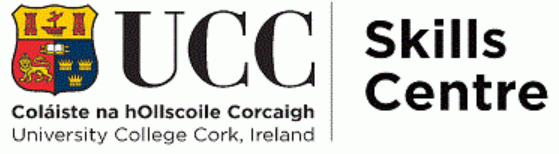 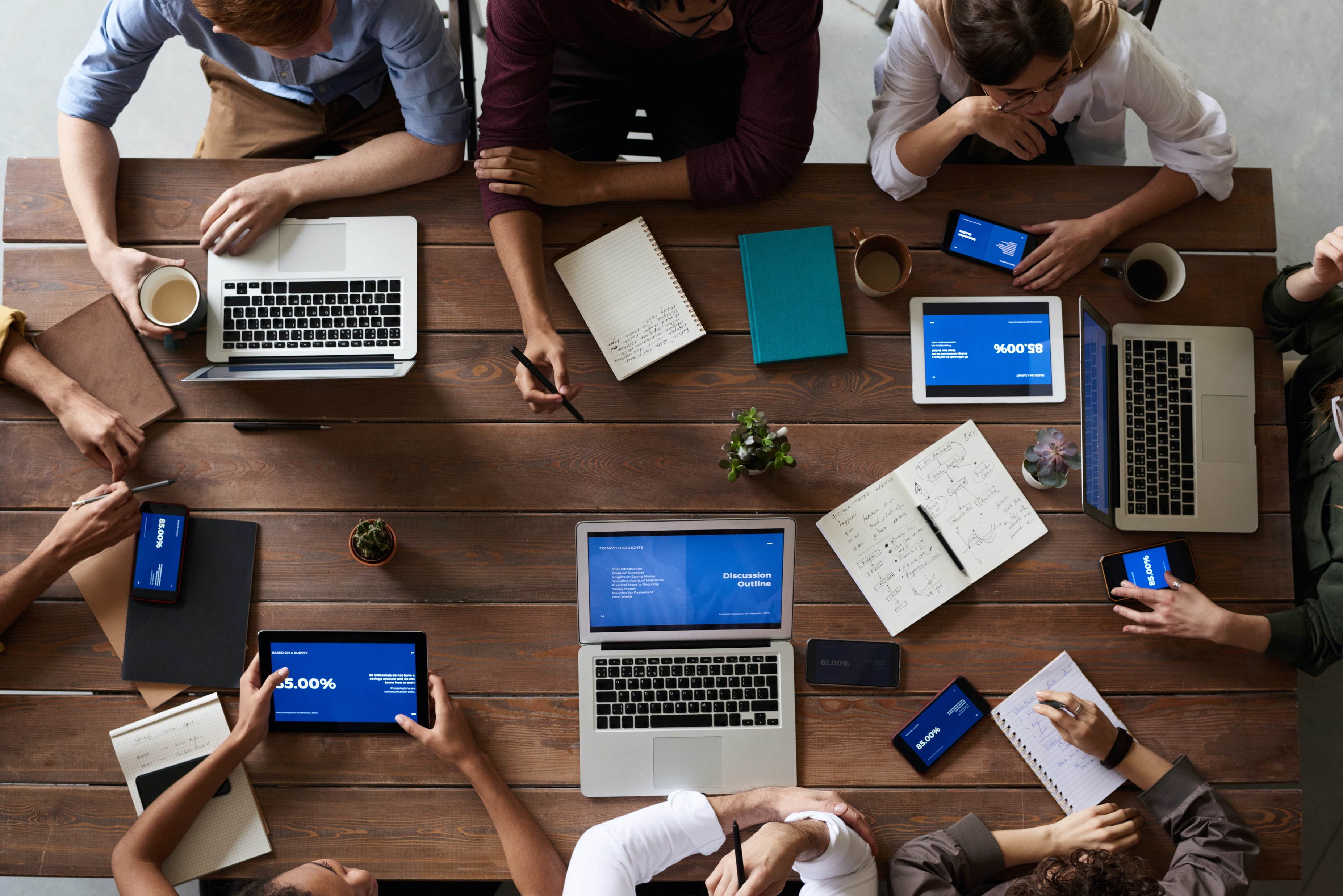 Demonstration
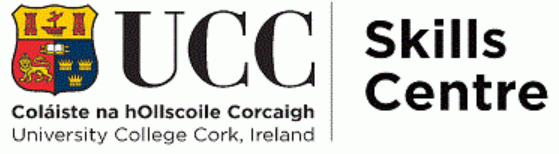 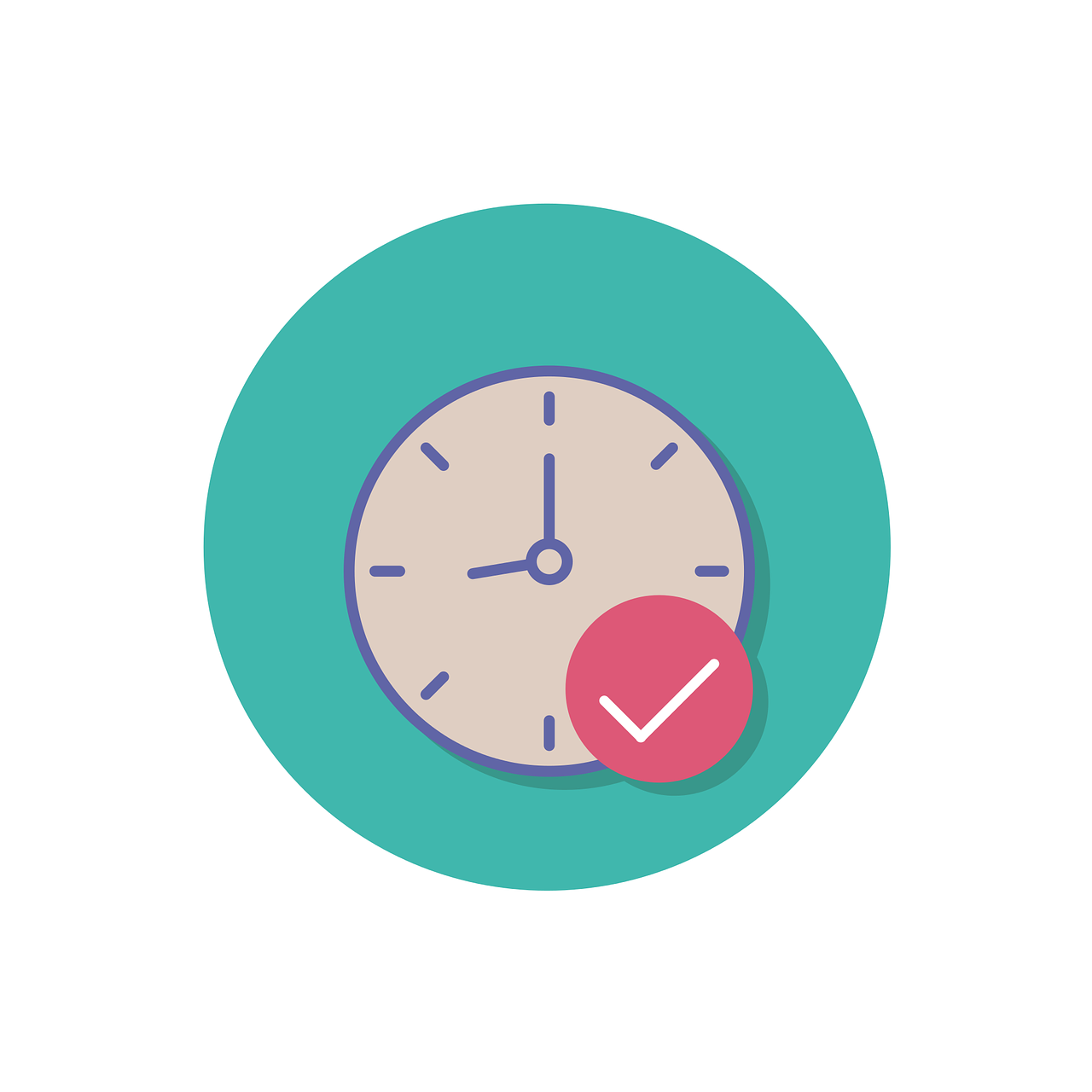 Access your Umail & Calendar
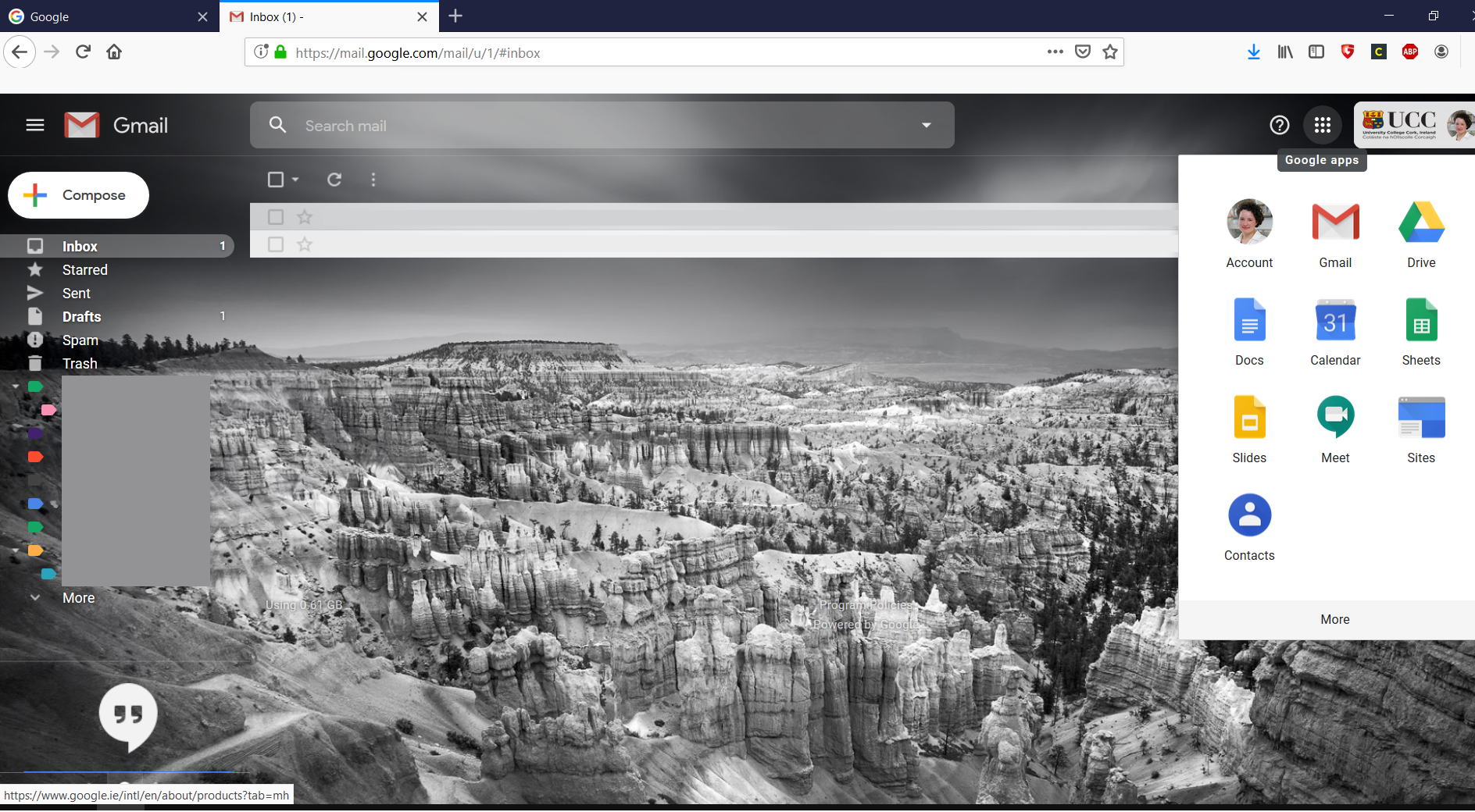 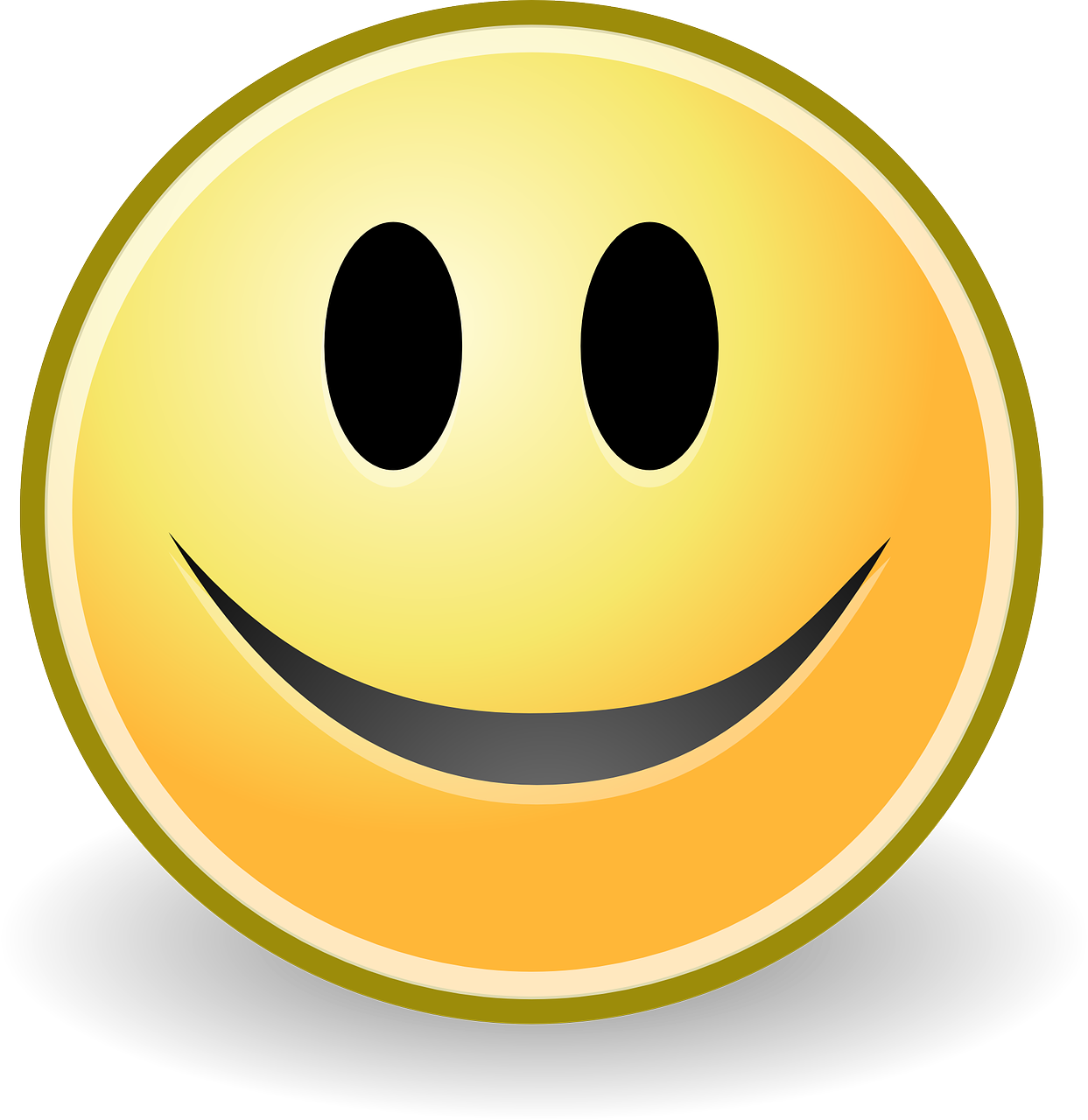 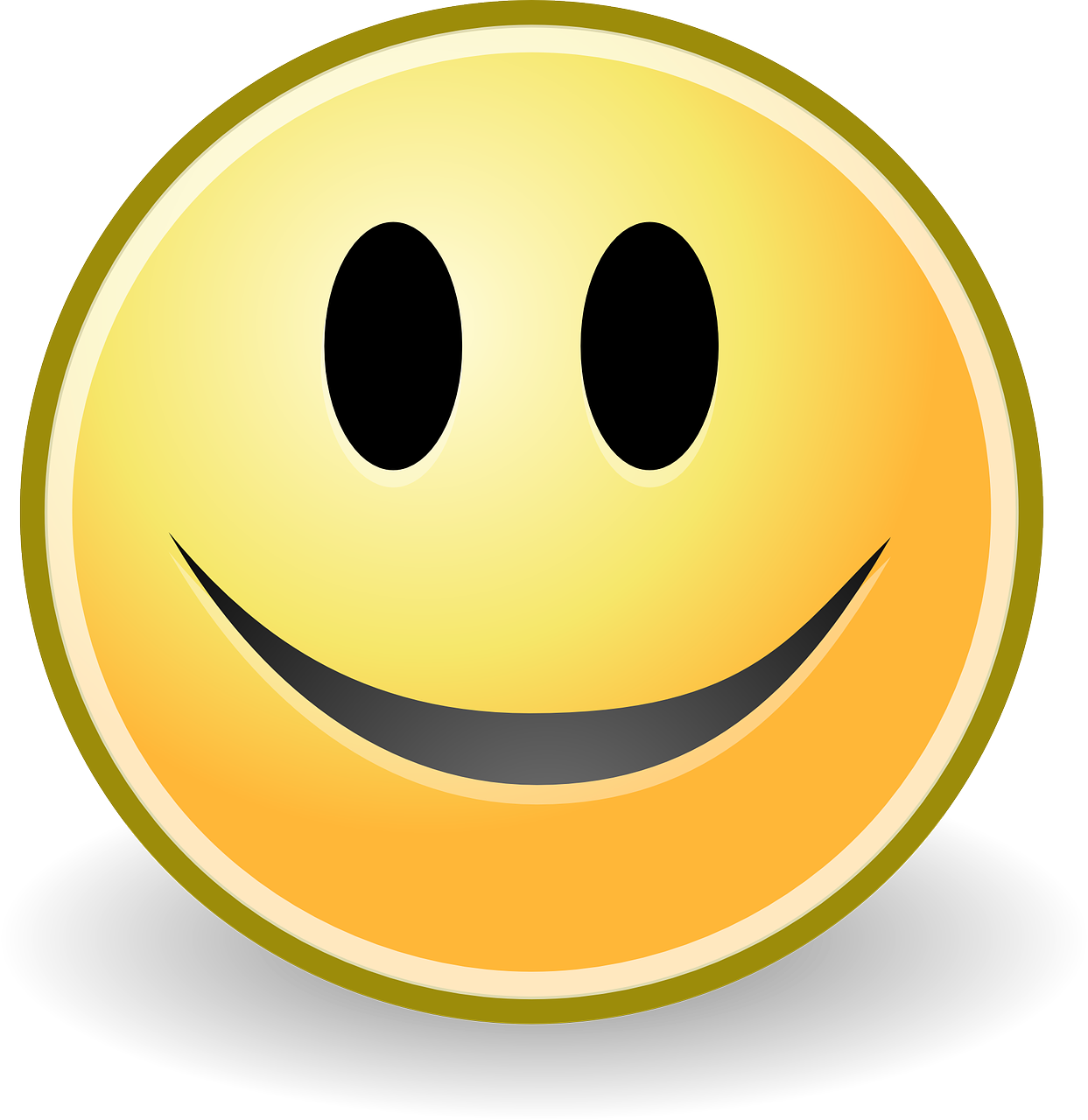 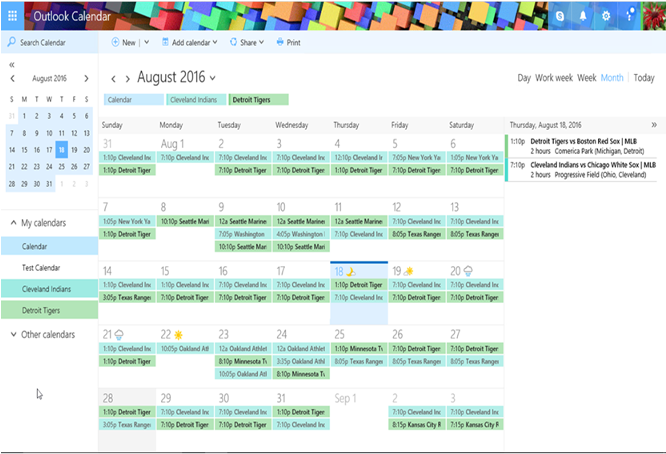 Google Calendar
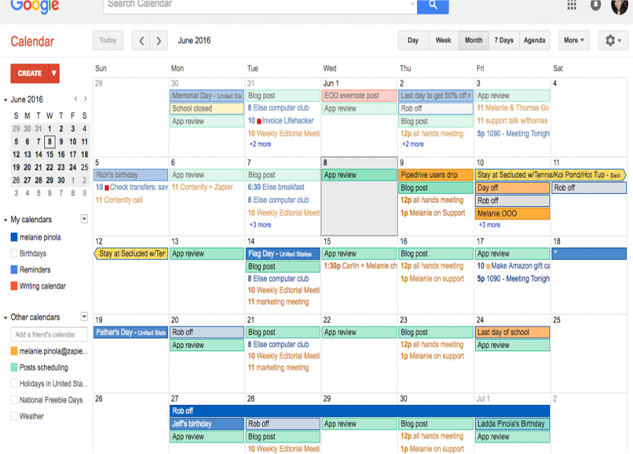 Outlook Calendar
You can sync all your online calendars! (Umail is basically Gmail)
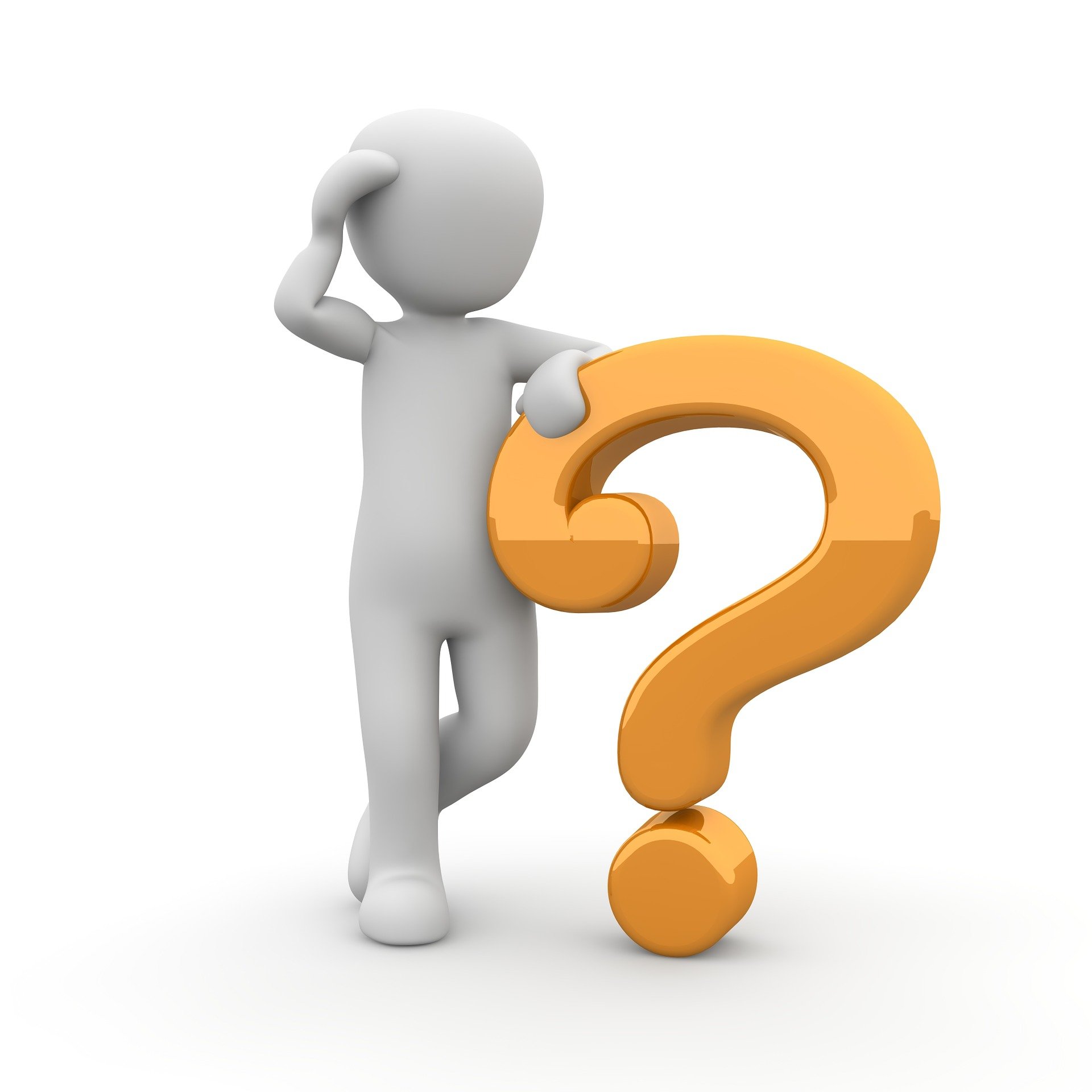 Any Questions?
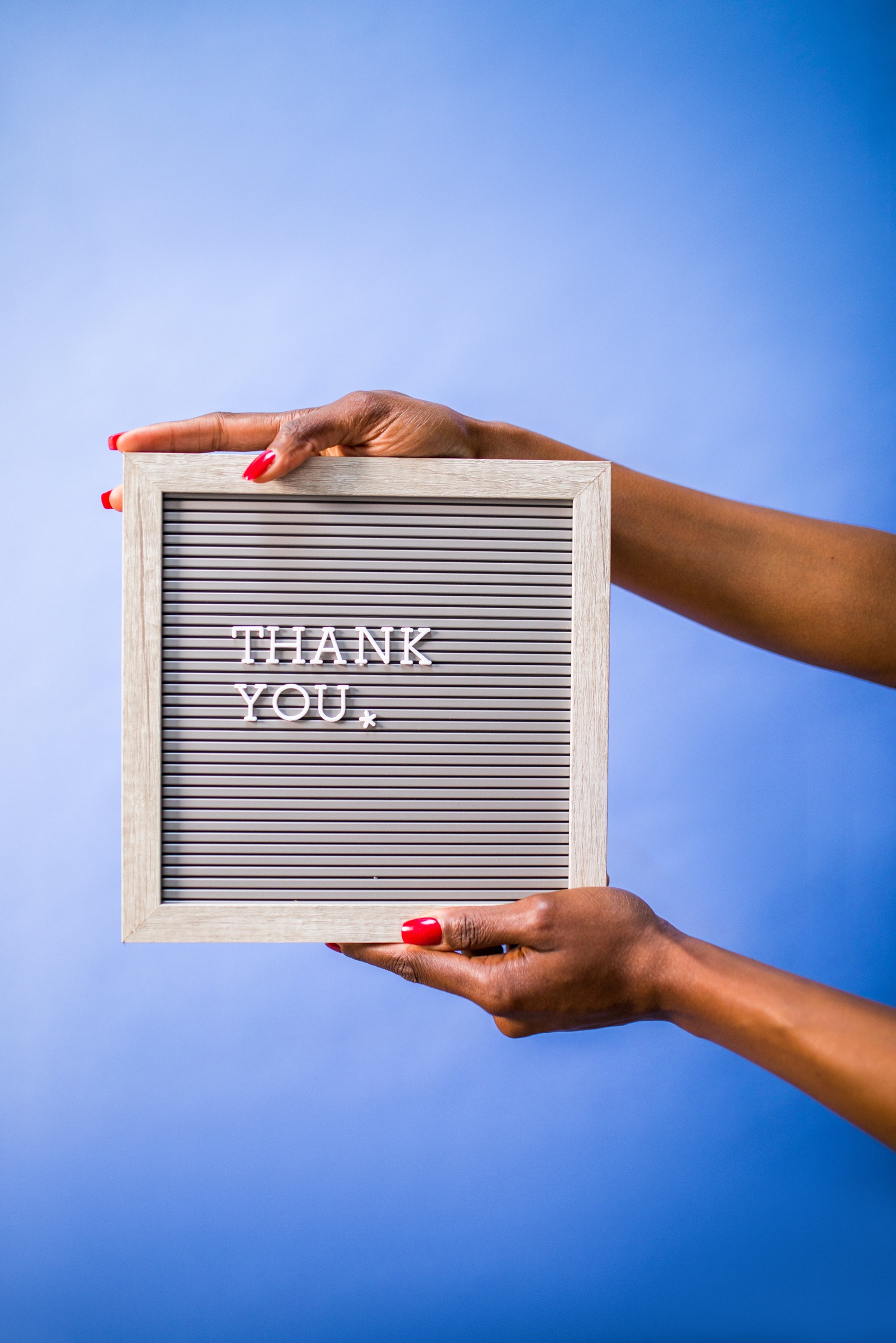 Contact the Skills Centre for a Presentation Practice or if you need other help with your academic communication!
Email: skillscentre@ucc.ie